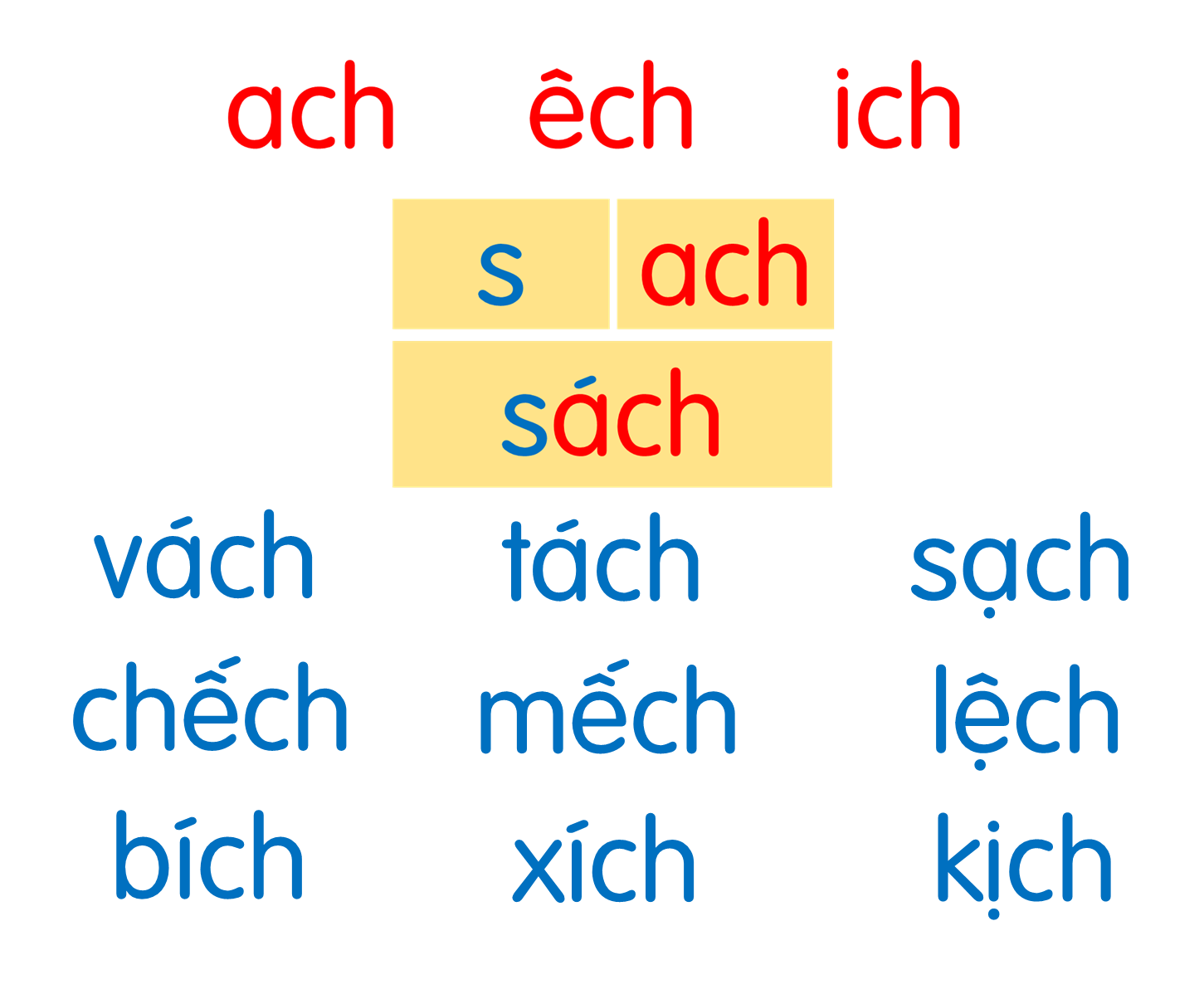 Ếch cốm
Có một hôm ếch cốm
Tinh nghịch nấp bờ ao
Mải rình bắt cào cào
Quên sách bên bờ cỏ.
Tới lớp cô hỏi nhỏ:
- Sách đâu ếch học bài?
Cậu gãi đầu, gãi tai:
- Thưa cô, em xin lỗi.
(Mộc Miên)
sách vở
chênh lệch
tờ lịch
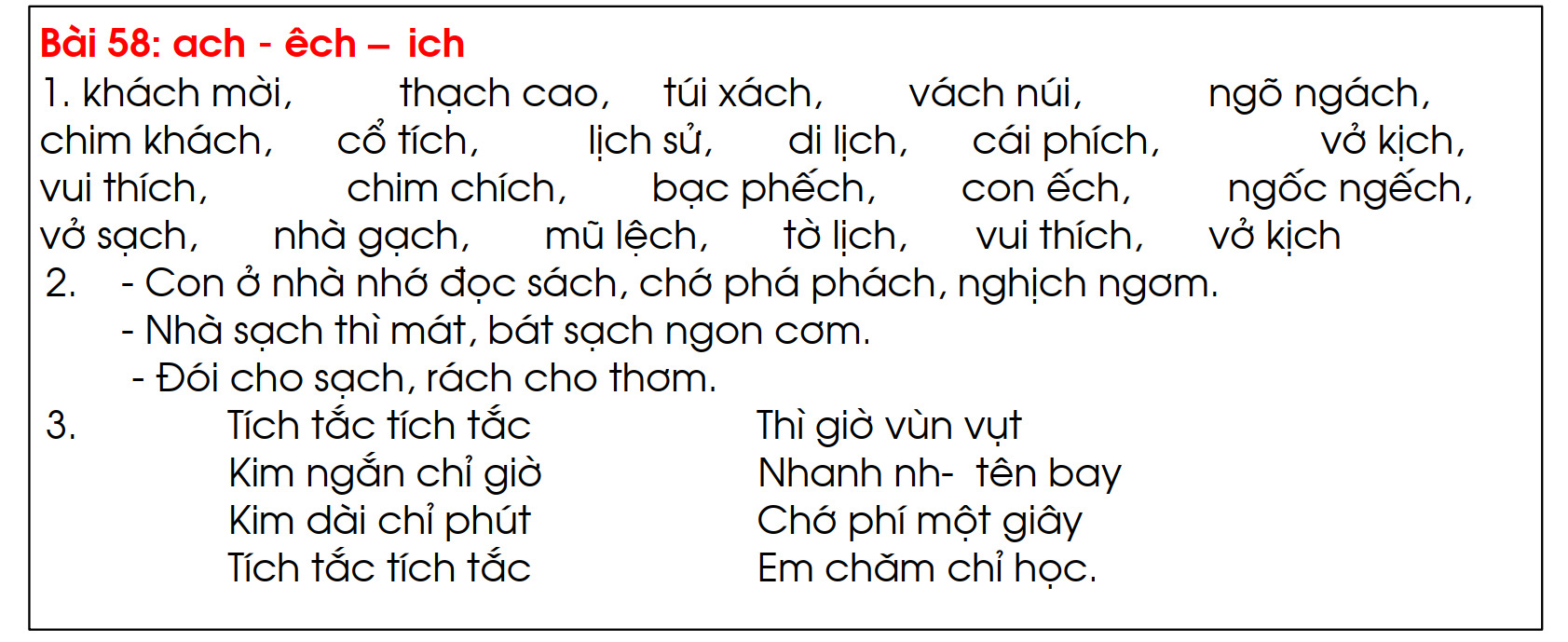 du
nghếch
ư
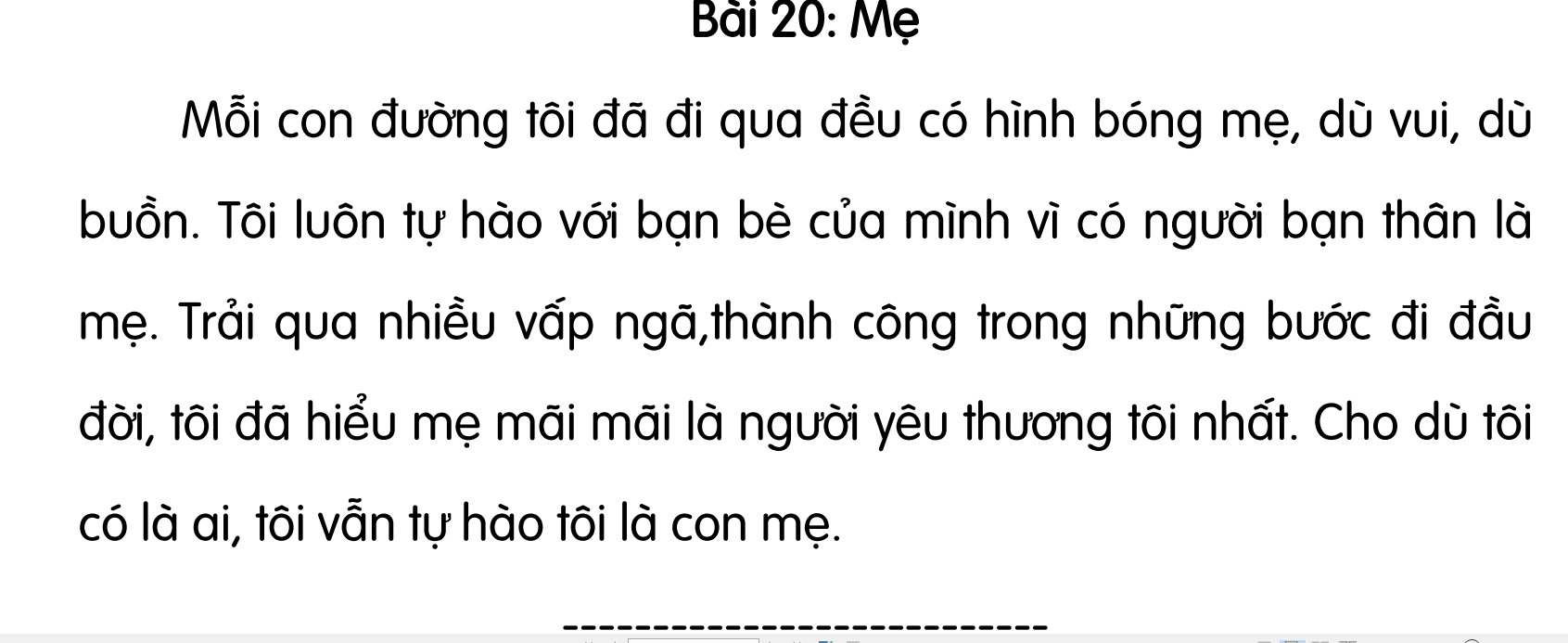 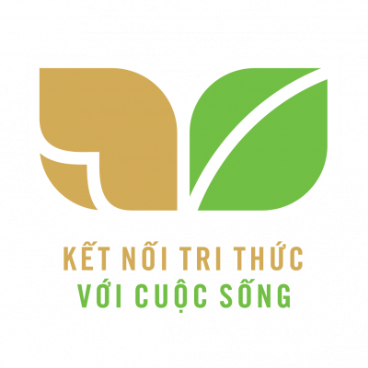 TIẾNG VIỆT 1
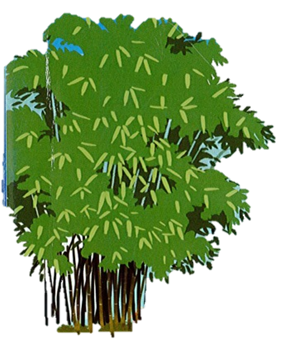 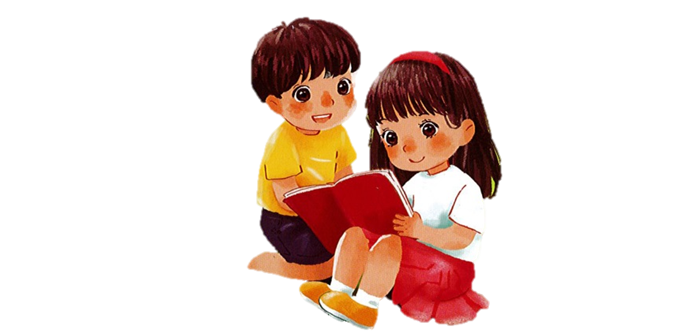 Khởi động
1
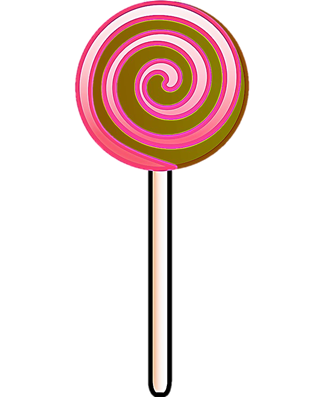 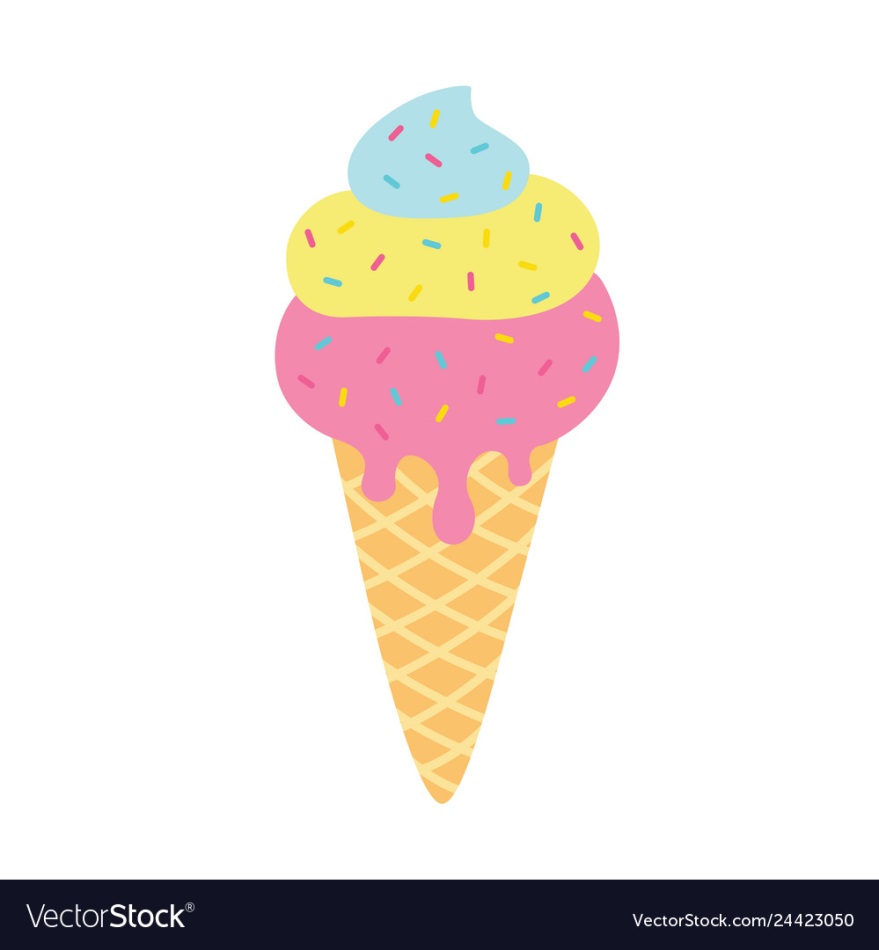 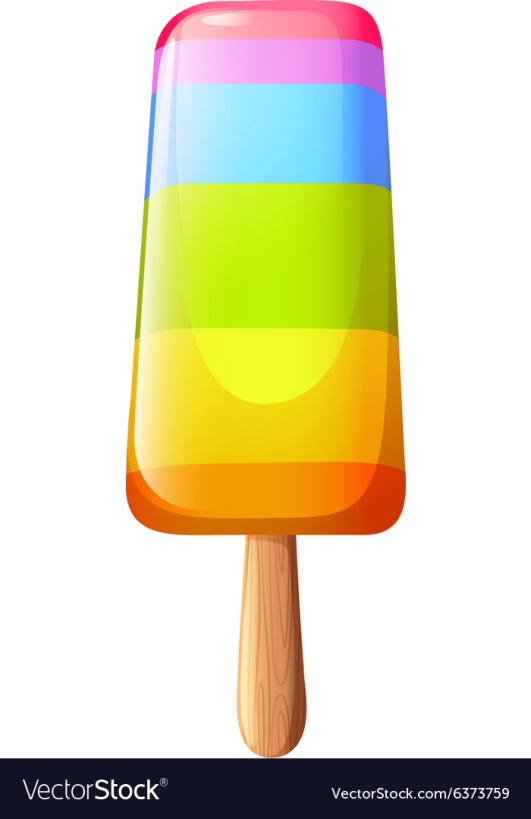 ếch cốm
sạch
lệch
kịch
chênh lệch
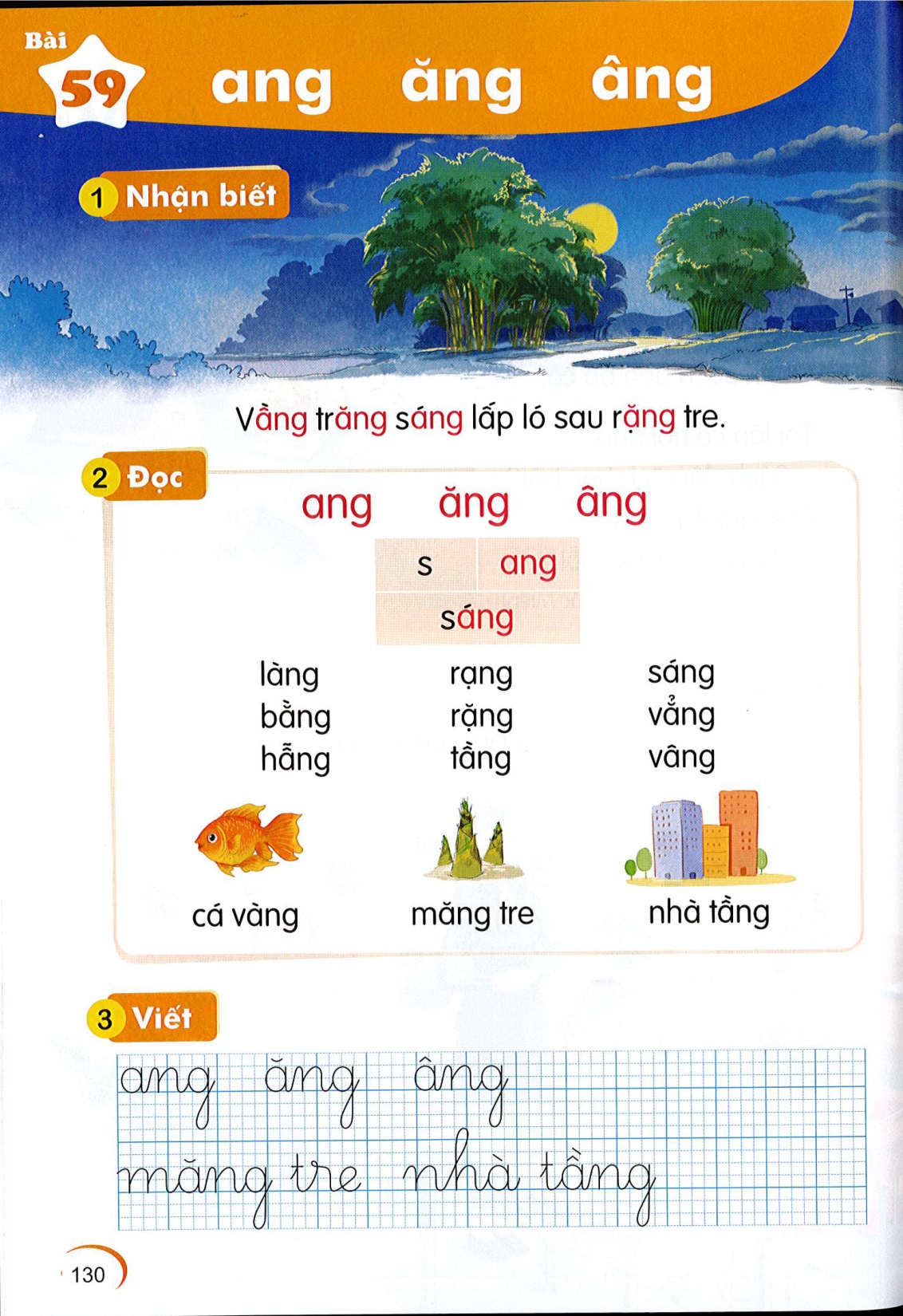 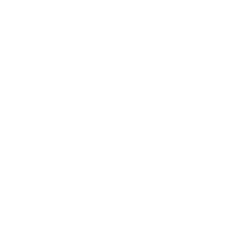 Nhận biết
2
̀
Vâng trăng sang lấp ló sau răng tre.
́
.
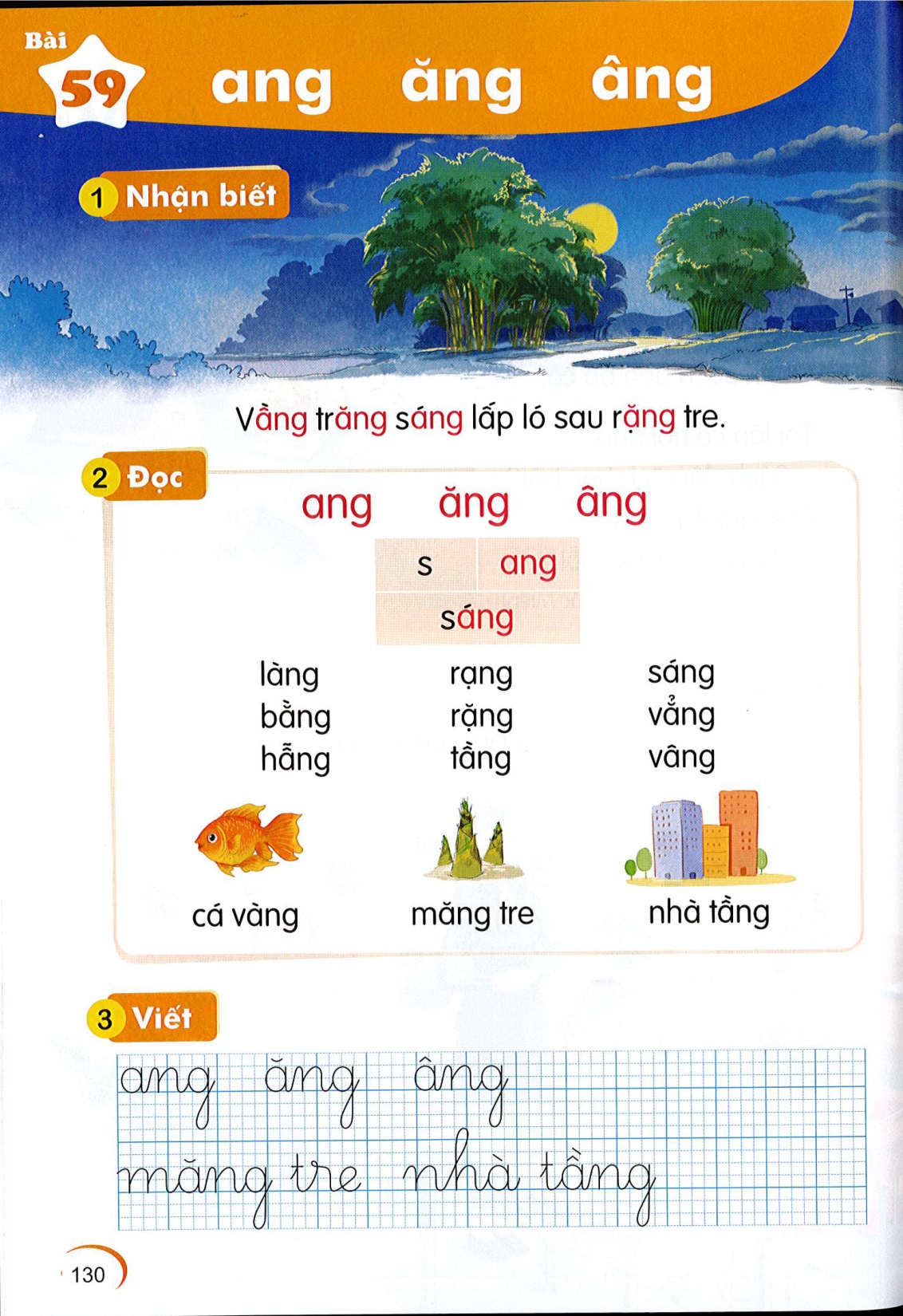 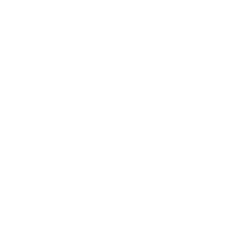 Bài
ang  ăng  âng
59
Nhận biết
2
̀
Vâng trăng sang lấp ló sau răng tre.
́
.
Đọc
3
ang
ăng
âng
s
ang
sang
́
So sánh
ng
ă
ăng
ang
ng
âng
ng
a
â
ang
ang
ang
làng
sáng
rạng
ăng
ăng
ăng
bằng
vẳng
rặng
âng
âng
âng
hẫng
vâng
tầng
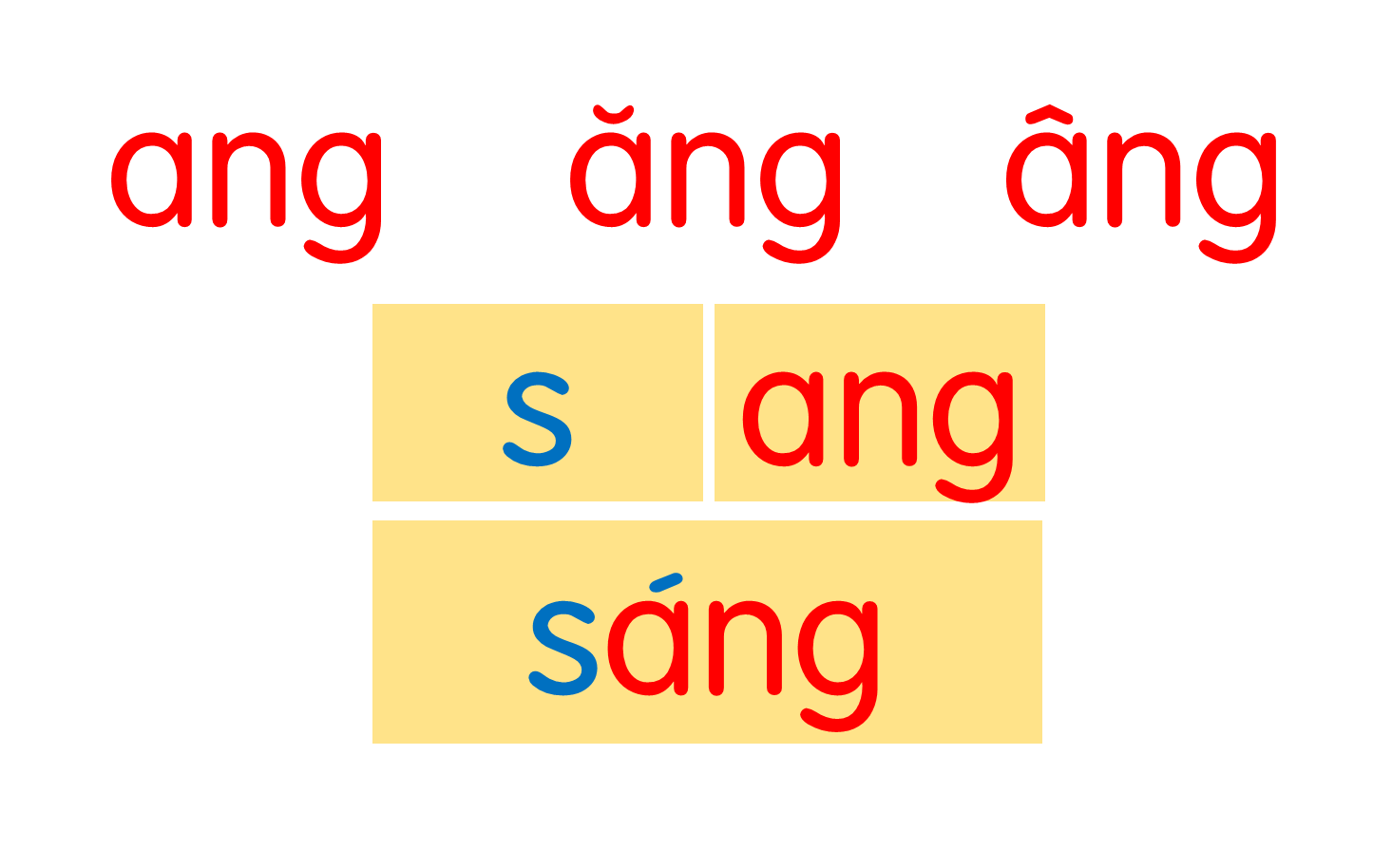 làng
sáng
rạng
bằng
vẳng
rặng
hẫng
vâng
tầng
[Speaker Notes: Ôn lại]
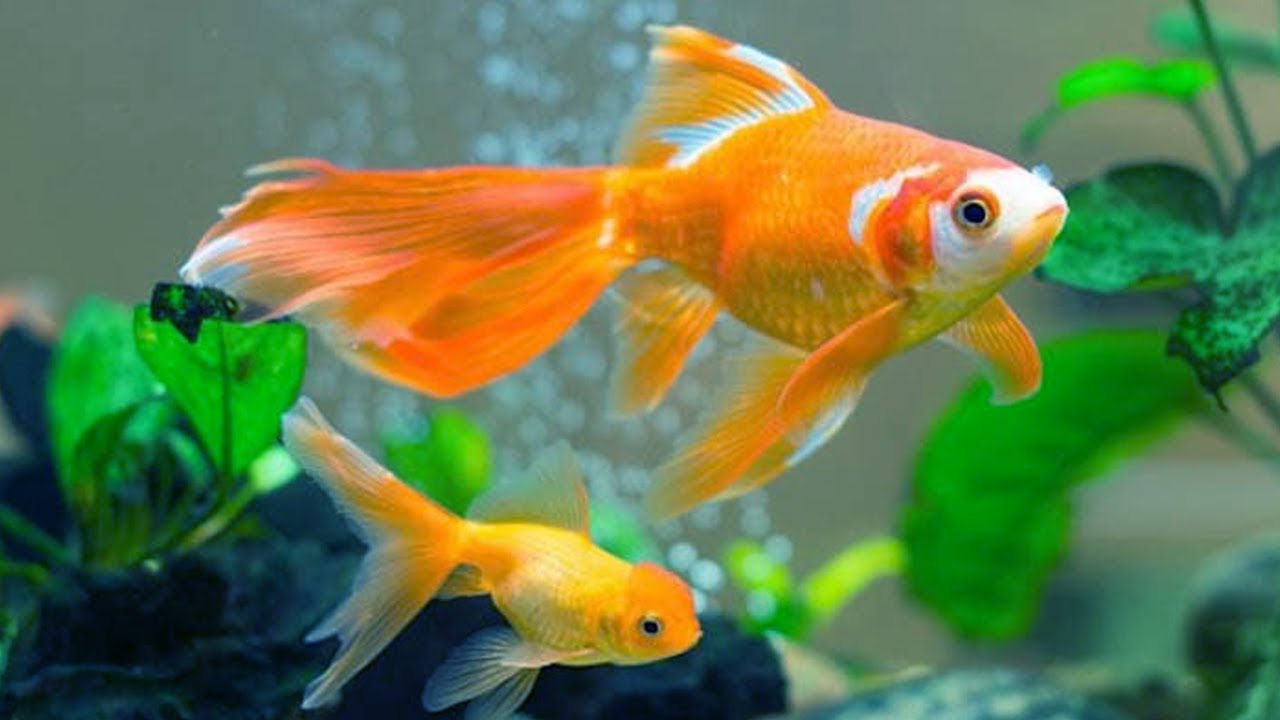 ang
cá vàng
[Speaker Notes: Hay còn gọi là CHIM ĐA ĐA]
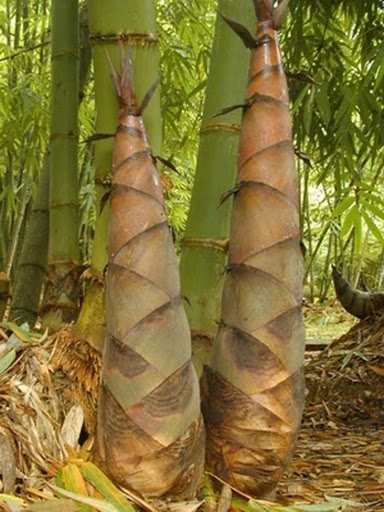 ăng
măng tre
[Speaker Notes: Chênh lệch về độ tuổi và cao thấp]
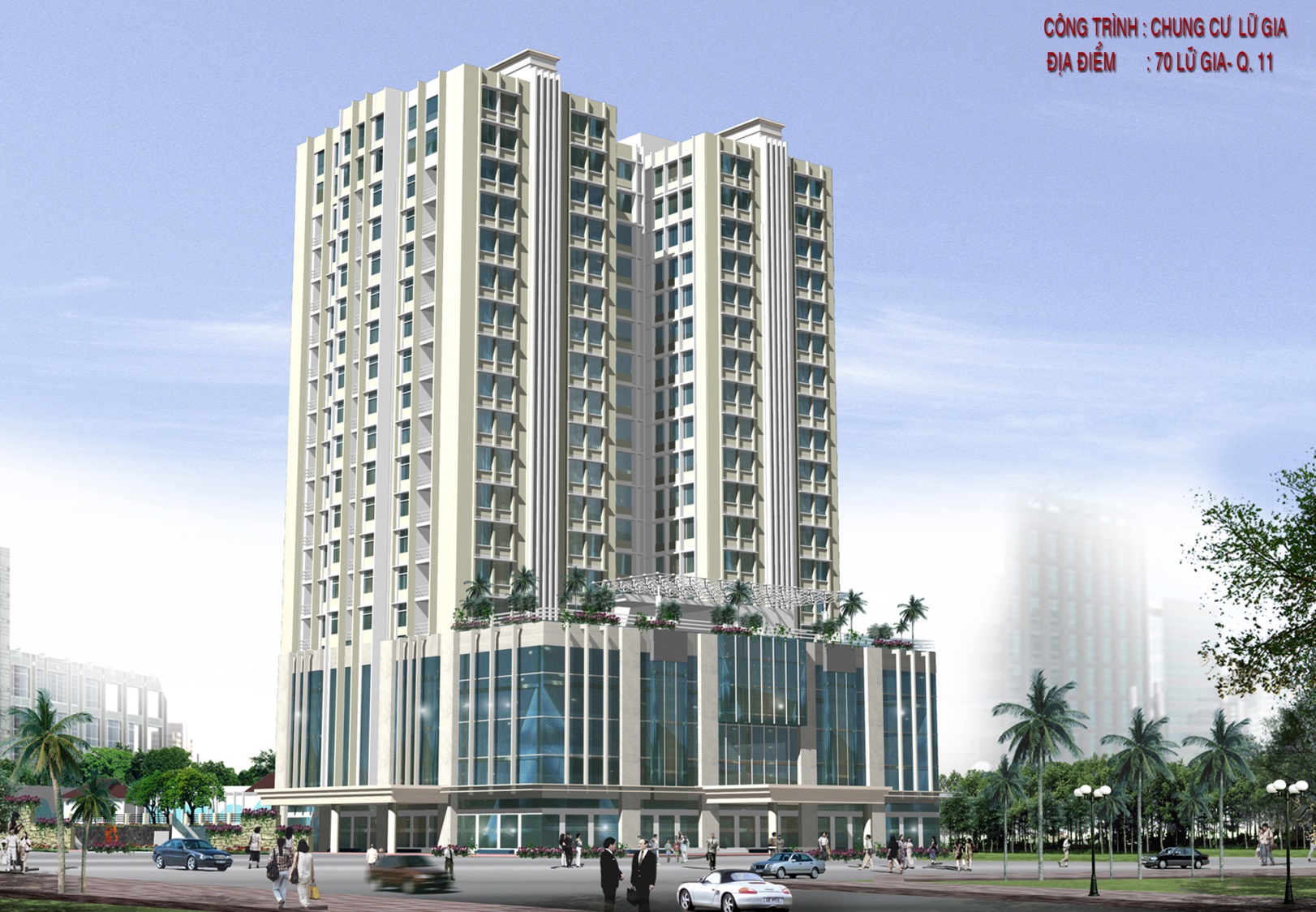 âng
nhà tầng
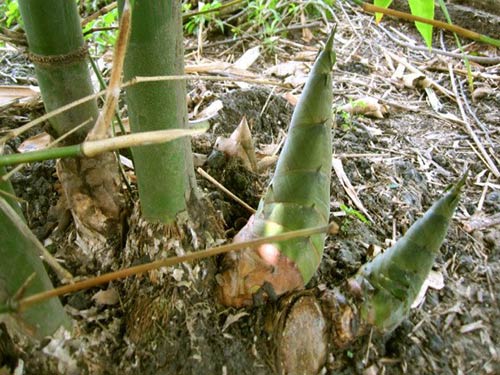 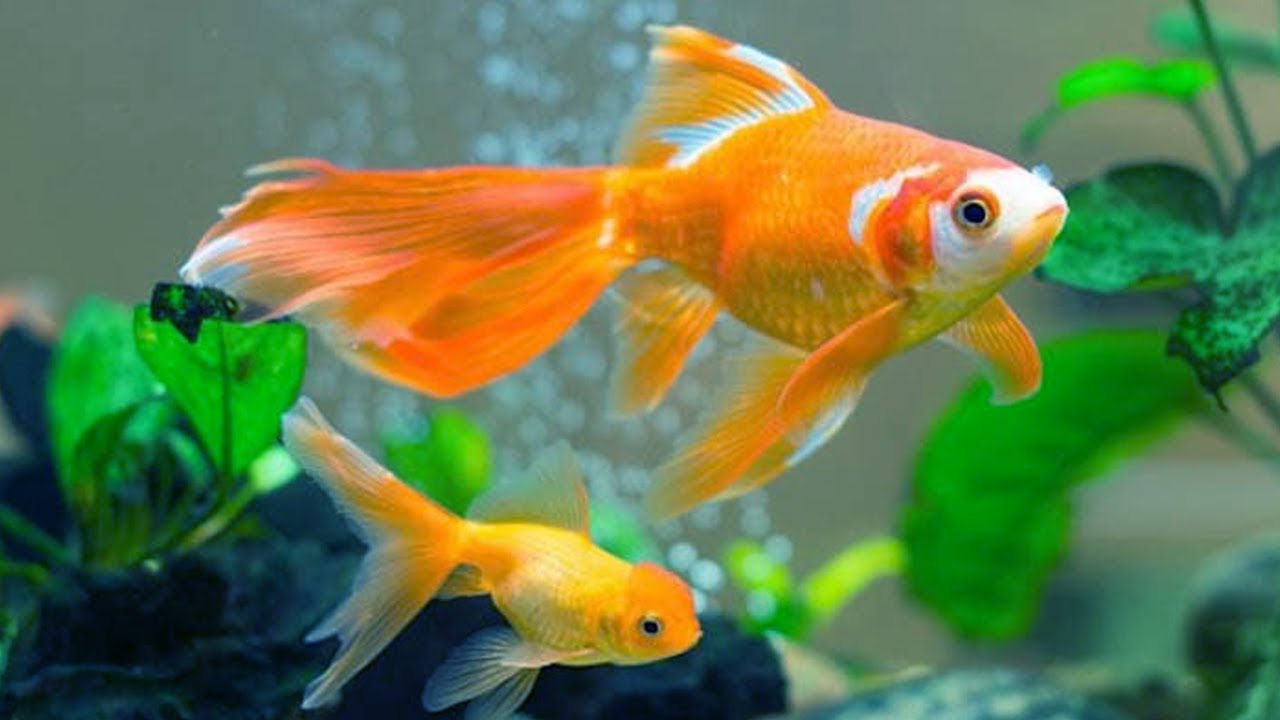 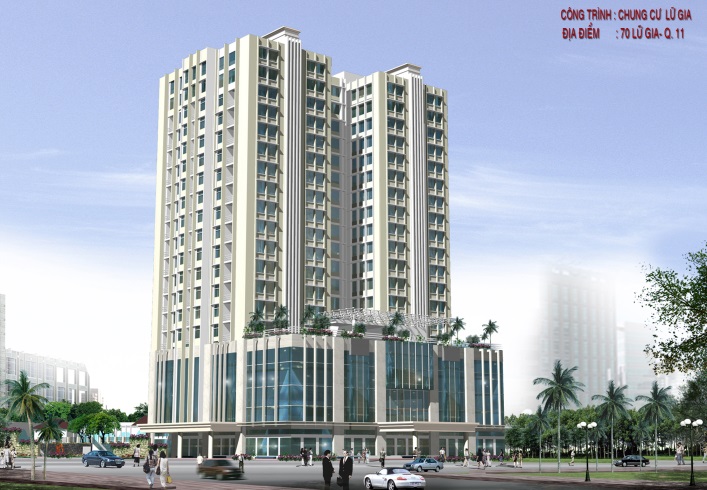 cá vàng
măng tre
nhà tầng
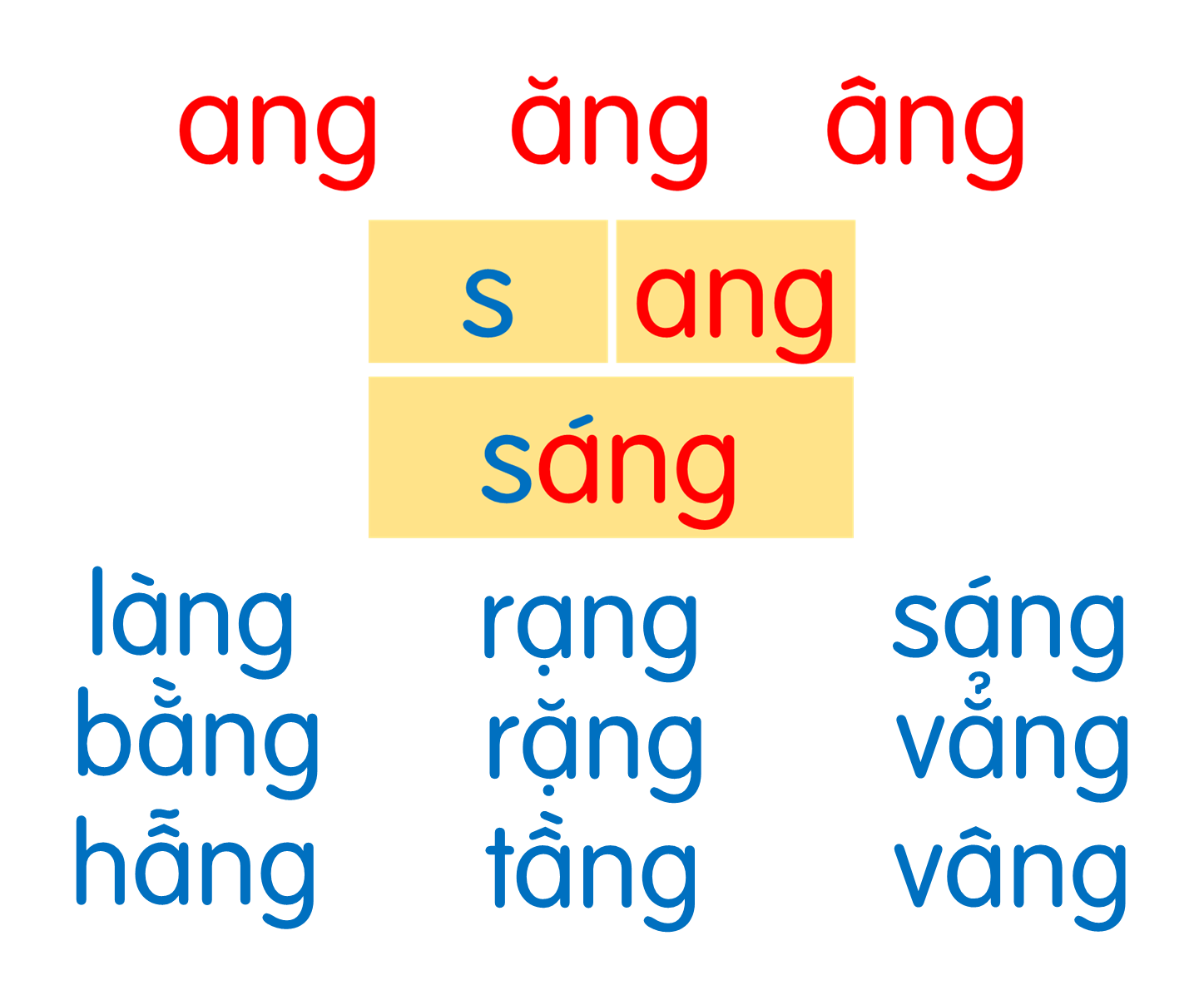 cá vàng
măng tre
nhà tầng
[Speaker Notes: Ôn lại]
Hướng dẫn viết bảng
4
ang
ang
ăng
ăng
âng
âng
ang
ăng
âng
jăng Λ΄
ηà Ǉầng
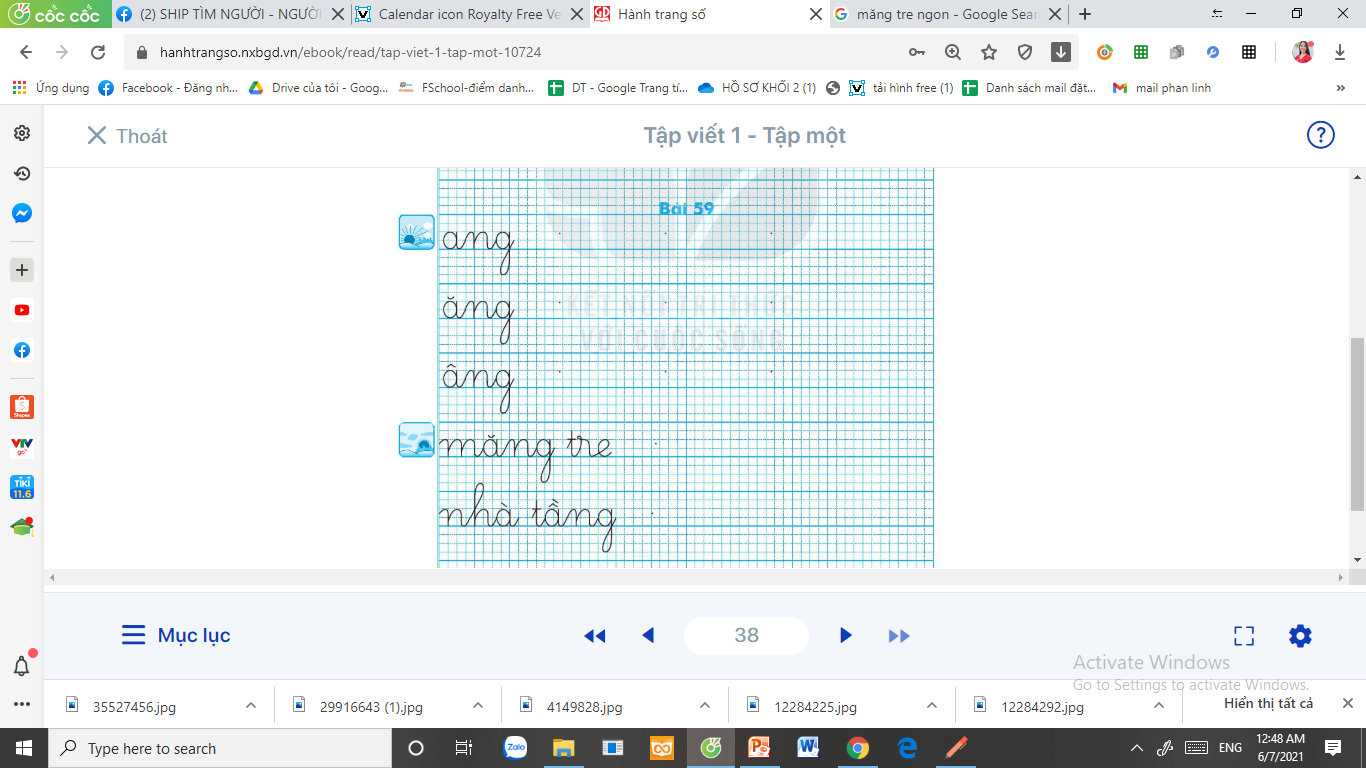 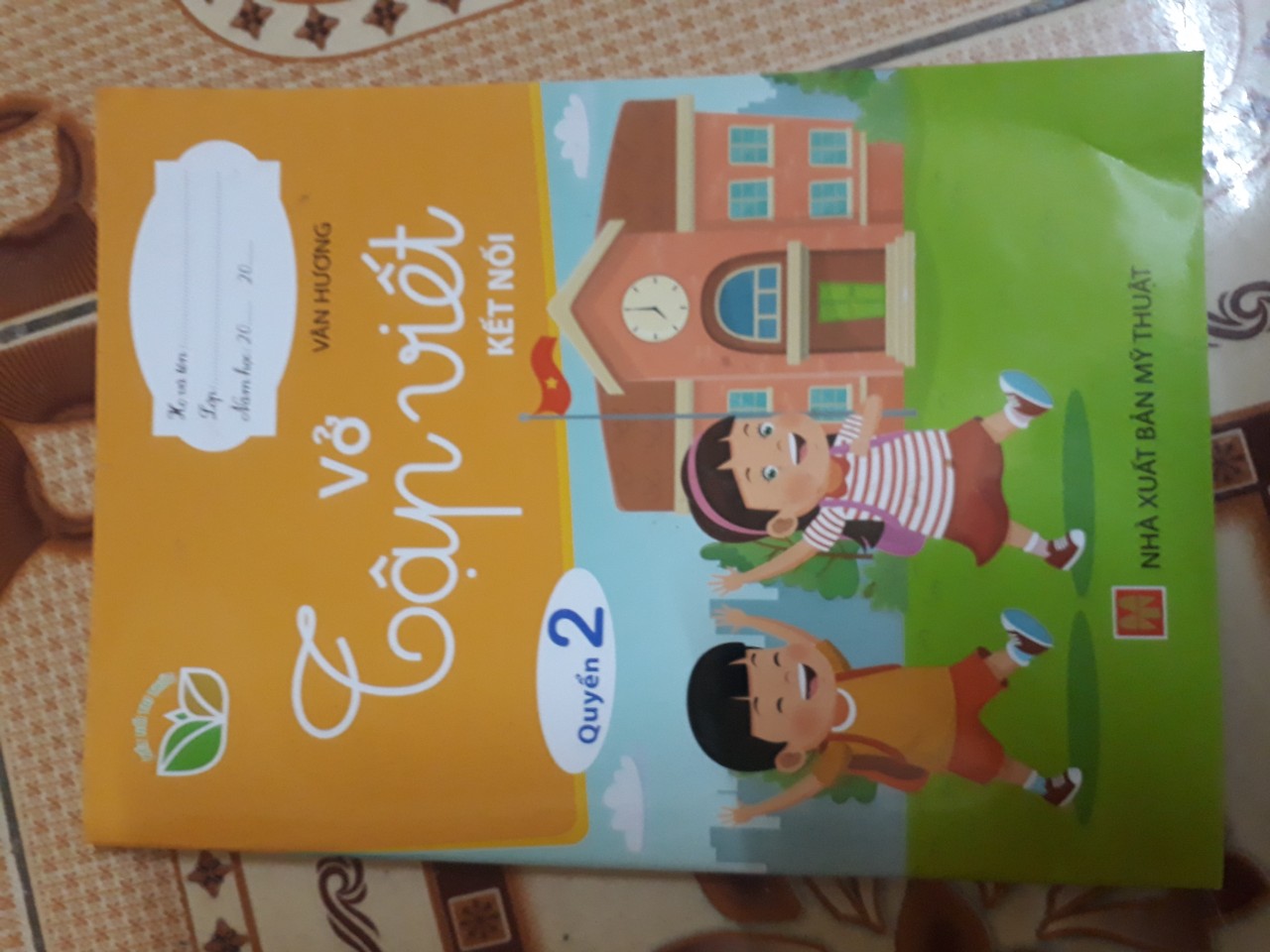 Trang 20
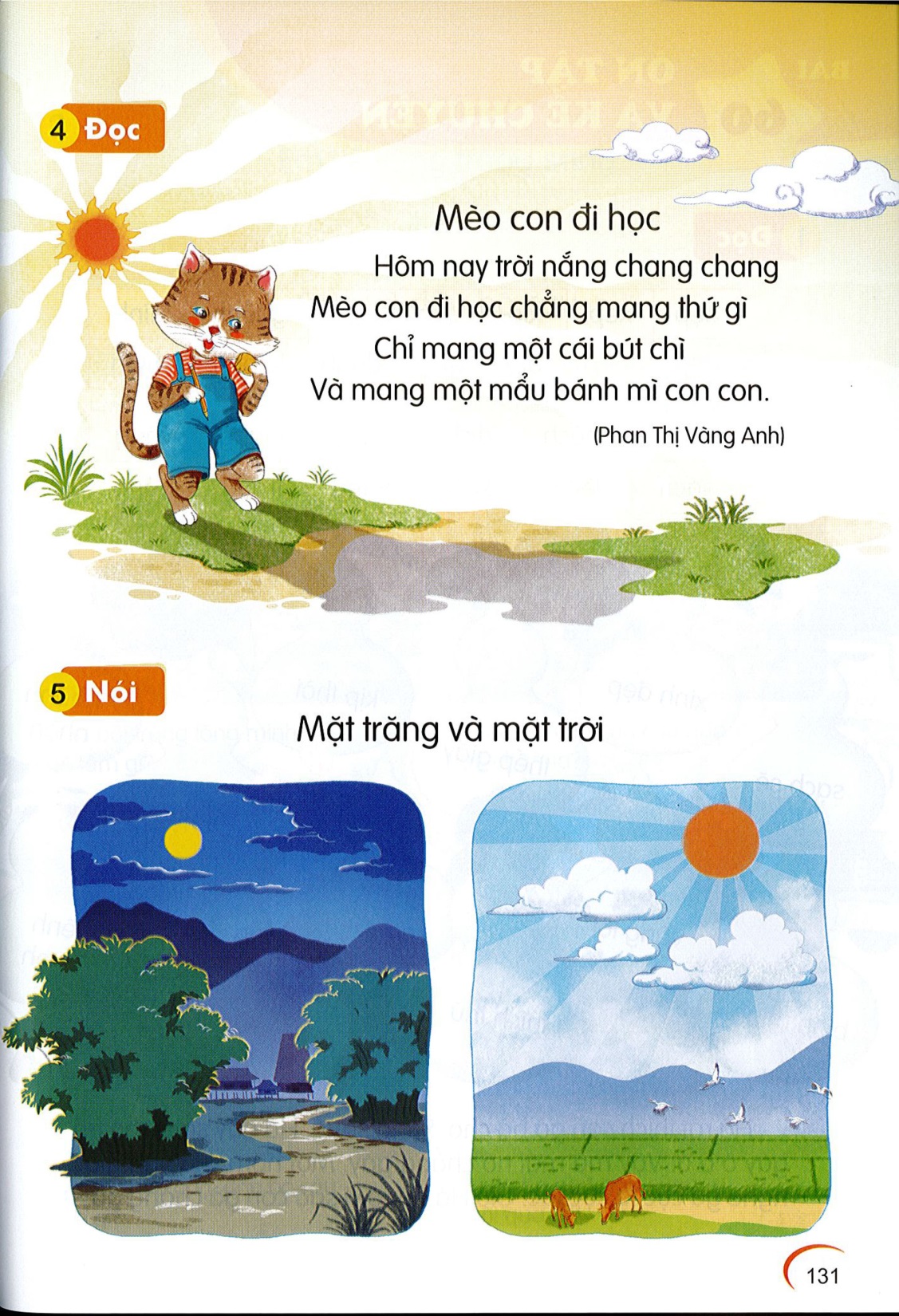 Đọc
6
1
Mèo con đi học
	Hôm nay trời nắng chang chang
Mèo con đi học chẳng mang thứ gì
	Chỉ mang một cái bút chì
Và mang một mẩu bánh mì con con.
                                 (Phan Thị Vàng Anh)
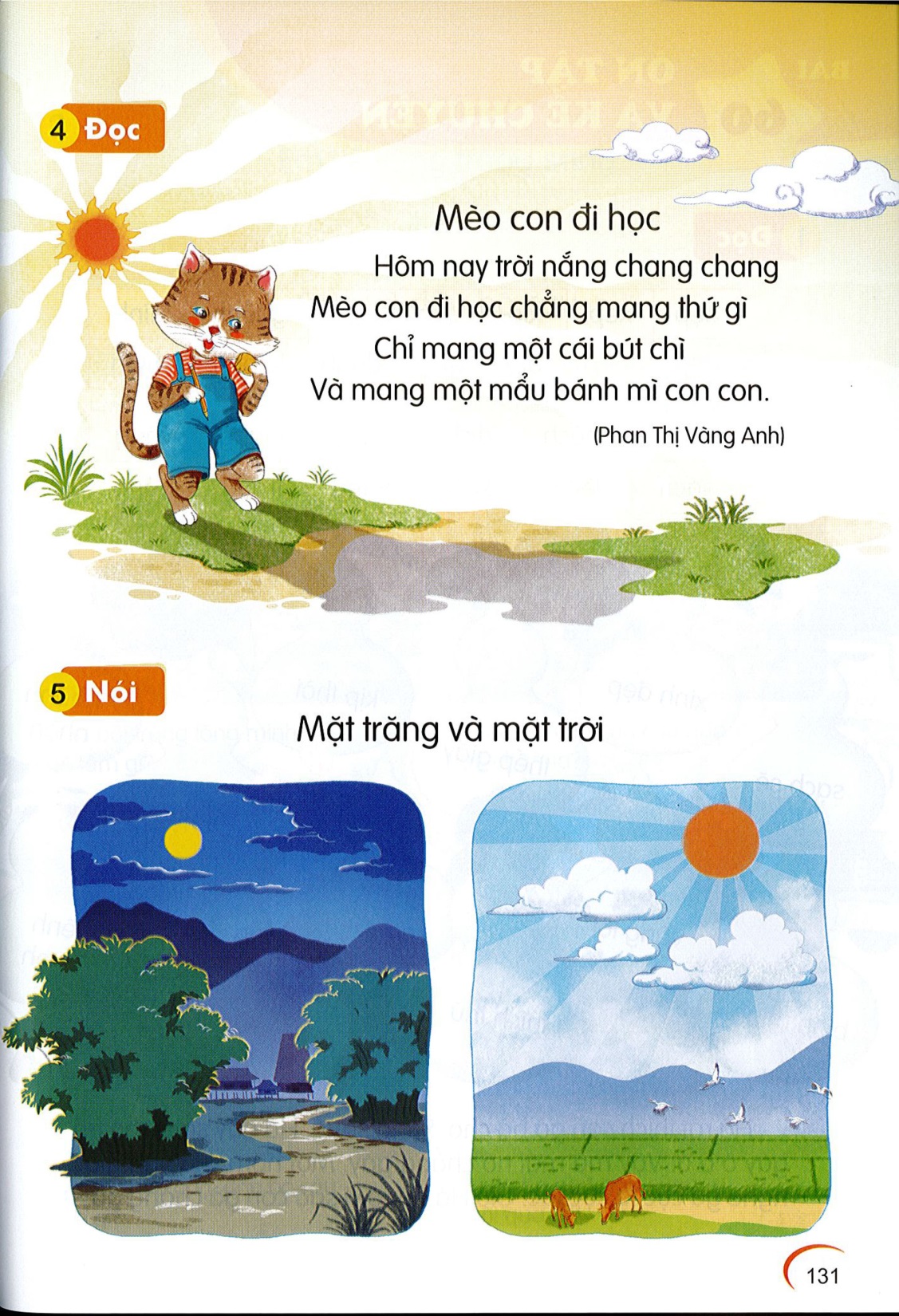 2
3
4
Mèo con đi học
	Hôm nay trời nắng chang chang
Mèo con đi học chẳng mang thứ gì
	Chỉ mang một cái bút chì
Và mang một mẩu bánh mì con con.
                                    (Phan Thị Vàng Anh)
nắng
chẳng
mang
chang chang
[Speaker Notes: Luyện luôn từ khó đọc nhé!]
Mèo con đi học
	Hôm nay trời nắng chang chang
Mèo con đi học chẳng mang thứ gì
	Chỉ mang một cái bút chì
Và mang một mẩu bánh mì con con.
                                    (Phan Thị Vàng Anh)
Loài vật nào được nhắc đến trong bài?
Hôm nay mèo con đi học, thời tiết thế nào?
Khi đi học, mèo con mang theo những gì?
Em hãy nhận xét về nhân vật mèo con?
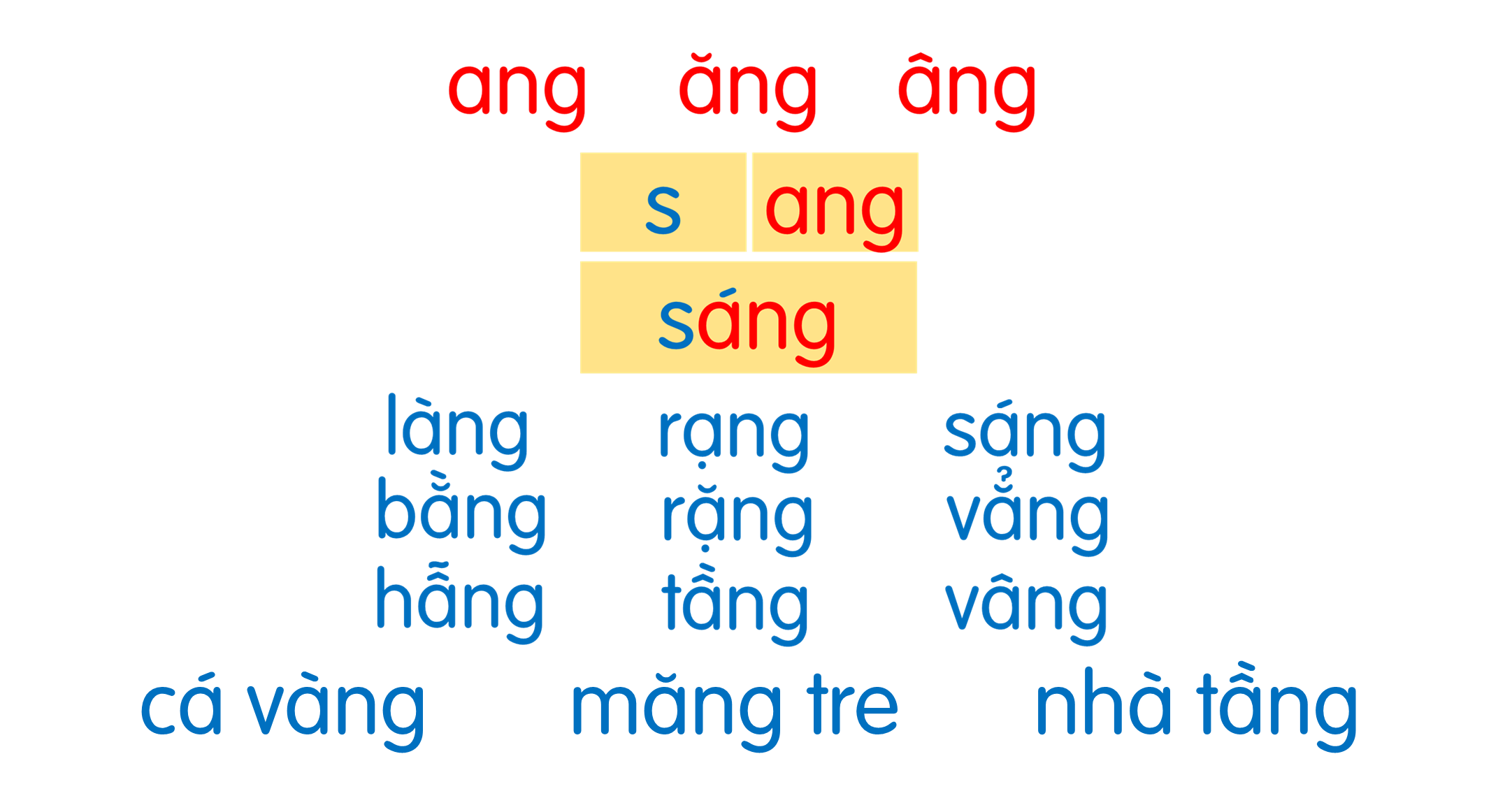 Mèo con đi học
	Hôm nay trời nắng chang chang
Mèo con đi học chẳng mang thứ gì
	Chỉ mang một cái bút chì
Và mang một mẩu bánh mì con con.
                                    (Phan Thị Vàng Anh)
Mặt trăng và mặt trời
Nói
7
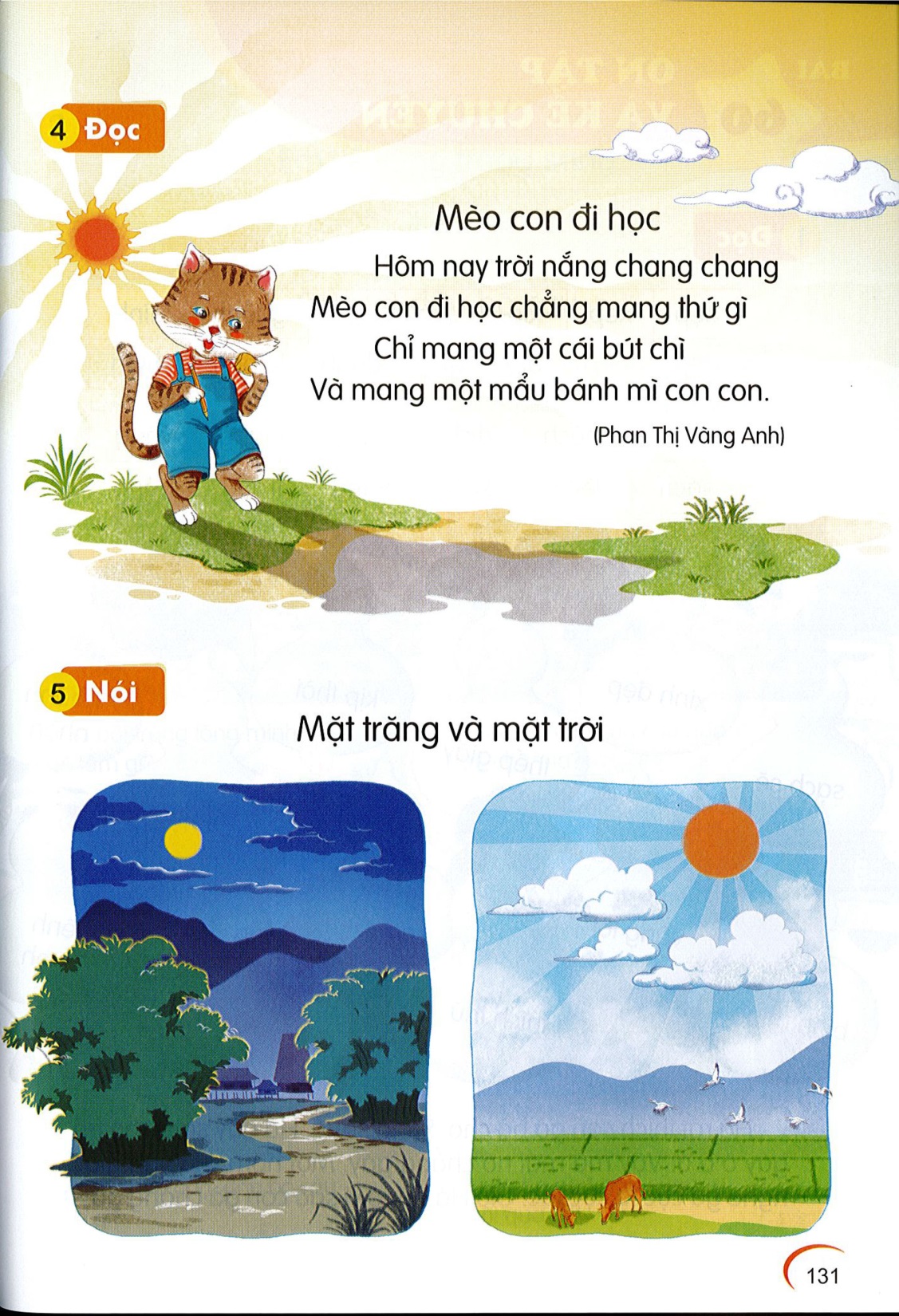 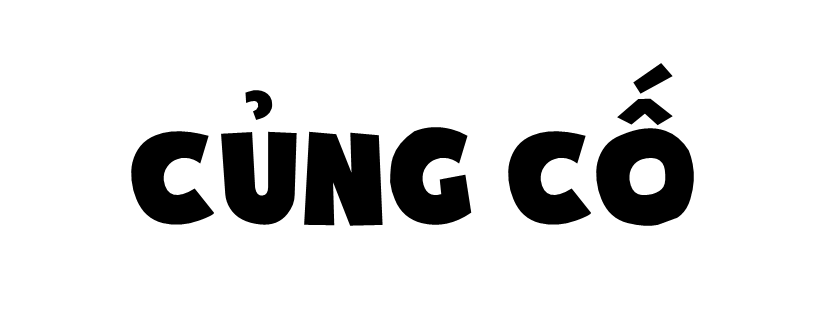 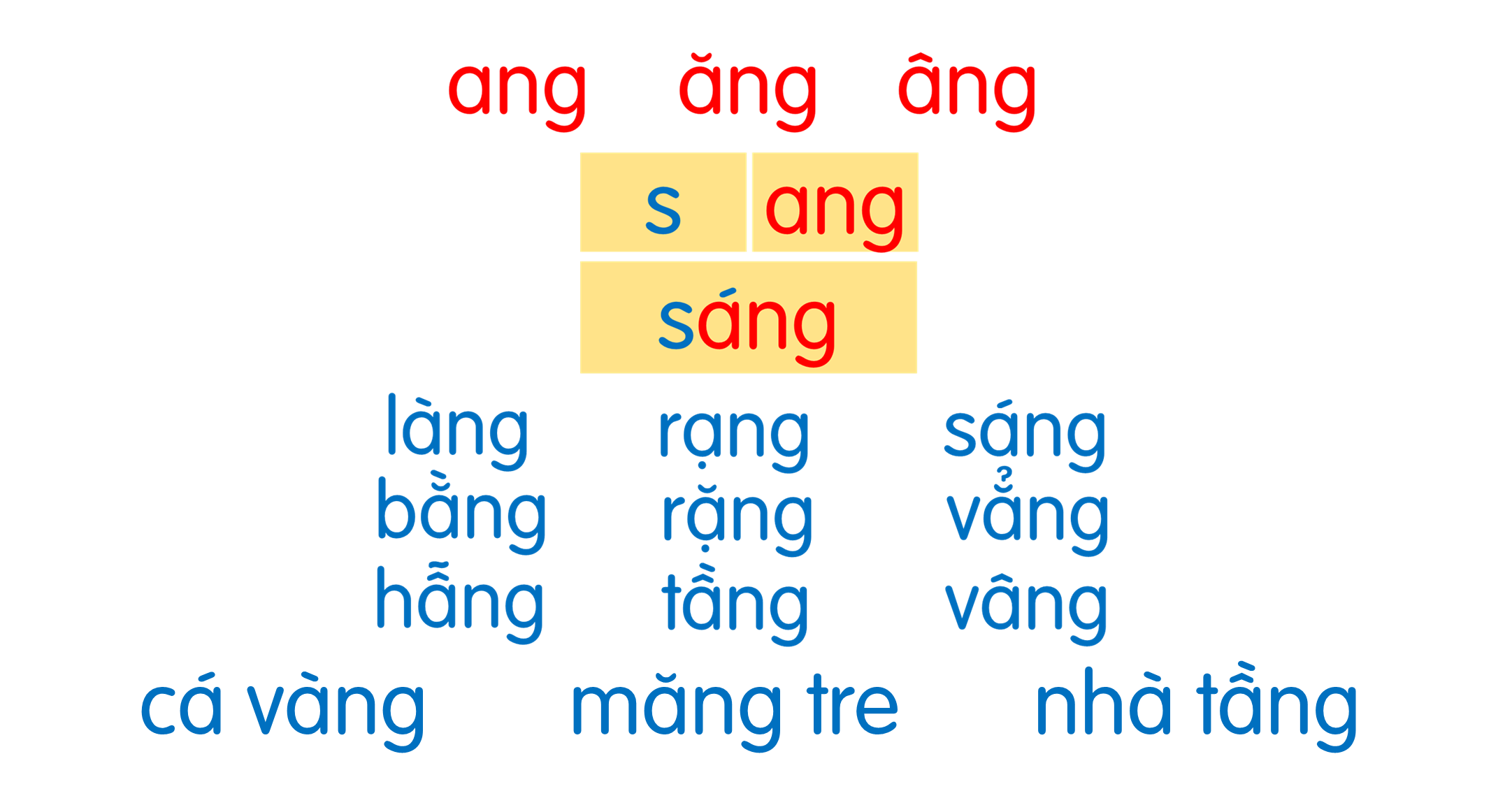 Mèo con đi học
	Hôm nay trời nắng chang chang
Mèo con đi học chẳng mang thứ gì
	Chỉ mang một cái bút chì
Và mang một mẩu bánh mì con con.
                                    (Phan Thị Vàng Anh)
Dặn dò